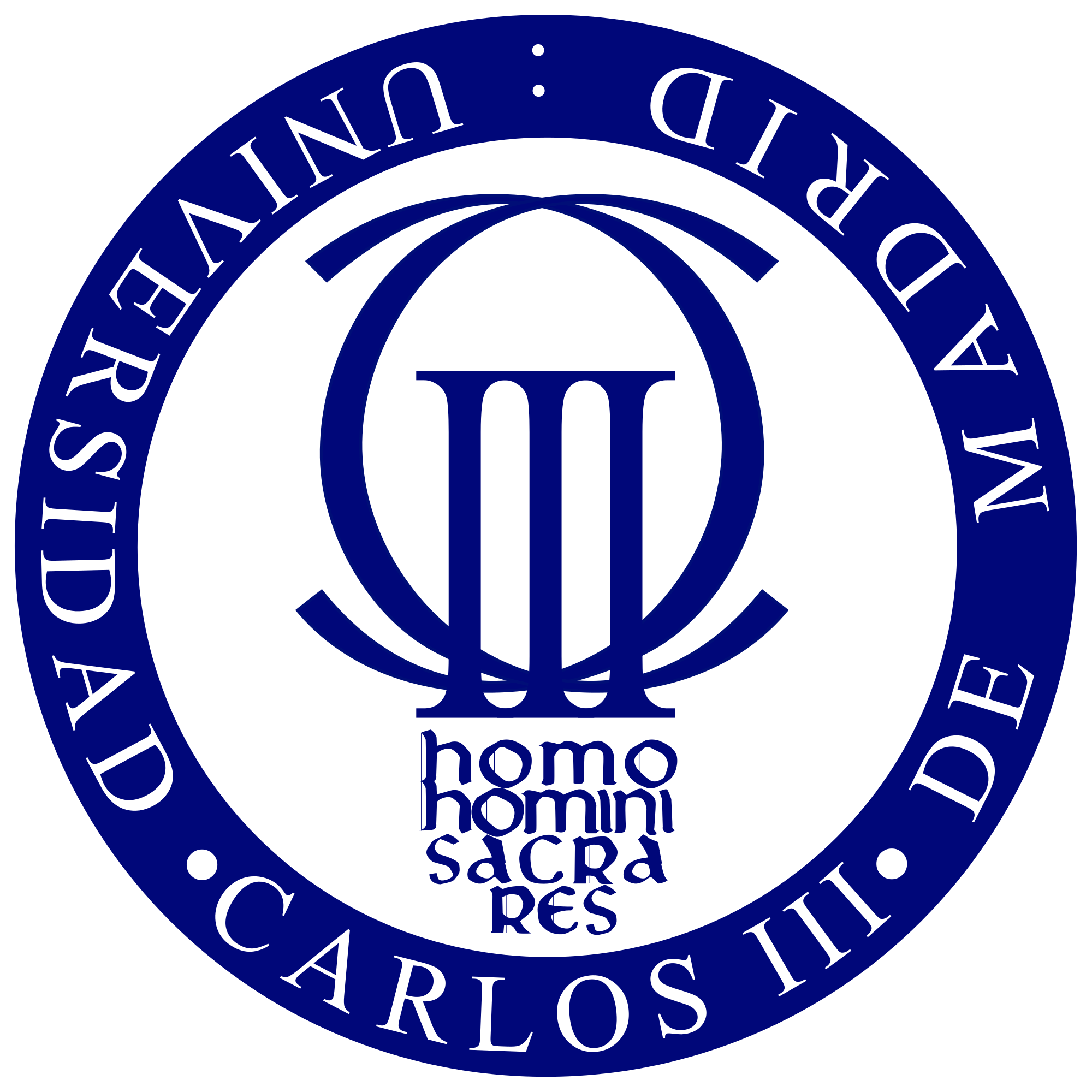 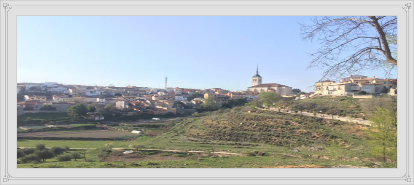 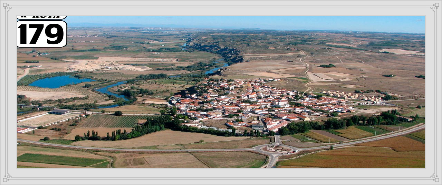 COLMENAR DE OREJA Y VILLACONEJOS
DIAGNÓSTICOS DEL SECTOR TURÍSTICO
PT1_G06_T3
Grado en Turismo
Universidad Carlos III de Madrid
Chen Fan, 
Huihui Chen,
Yao Hao
1. Turismo en el municipio y su entorno
2. Diagnóstico final
ÍNDICE
CONTENTS
1.1. Infraestructuras y transporte
2.1. Síntesis
3. Bibliografía y fuente de 
datos
1.2. Dotaciones y equipamentos
2.2. DAFO
1.3. Recursos y productos turísticos
1.4. Evaluación de las ofertas turístucas
1.5. Afluencia turística y comportamiento de demand
1.6. Posicionamiento turístico en su entorno
01
TURISMO EN EL MUNICIPIO Y SU ENTORNO
INFRAESTRUCTURAS Y TRANSPORTES PÚBLICOS
1.1.
M-311   M-315 M-318

C2





M-324               M-305

C1
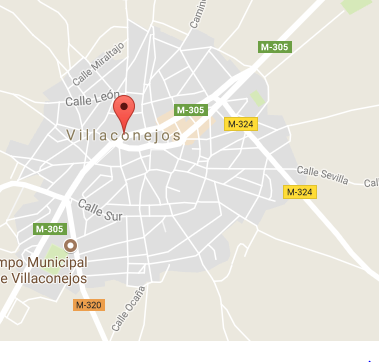 Colmenar de oreja
Villaconejos
INFRAESTRUCTURAS Y TRANSPORTES PÚBLICOS
1.1.
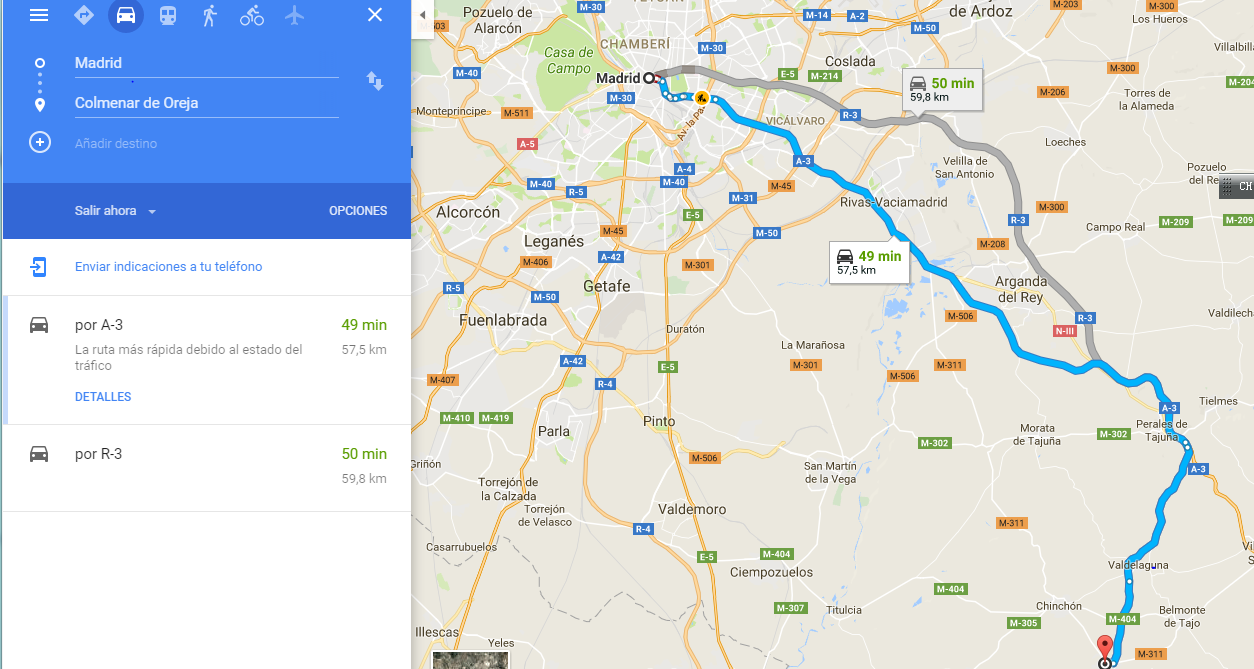 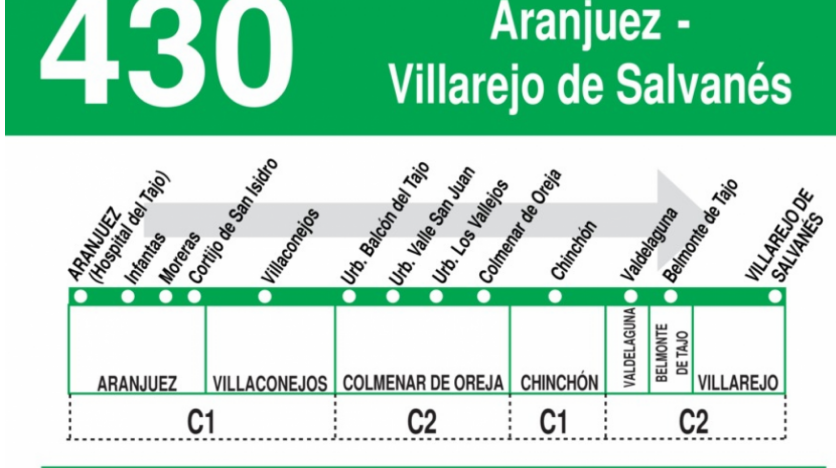 Horario:
De lunes a viernes de a las 7 hasta a las 0:20
Sábados laborales de a las 7:45 hasta a las 0:55
Domingos y festivos de a las 9 hasta 0:55
INFRAESTRUCTURAS Y TRANSPORTES PÚBLICOS
1.1.
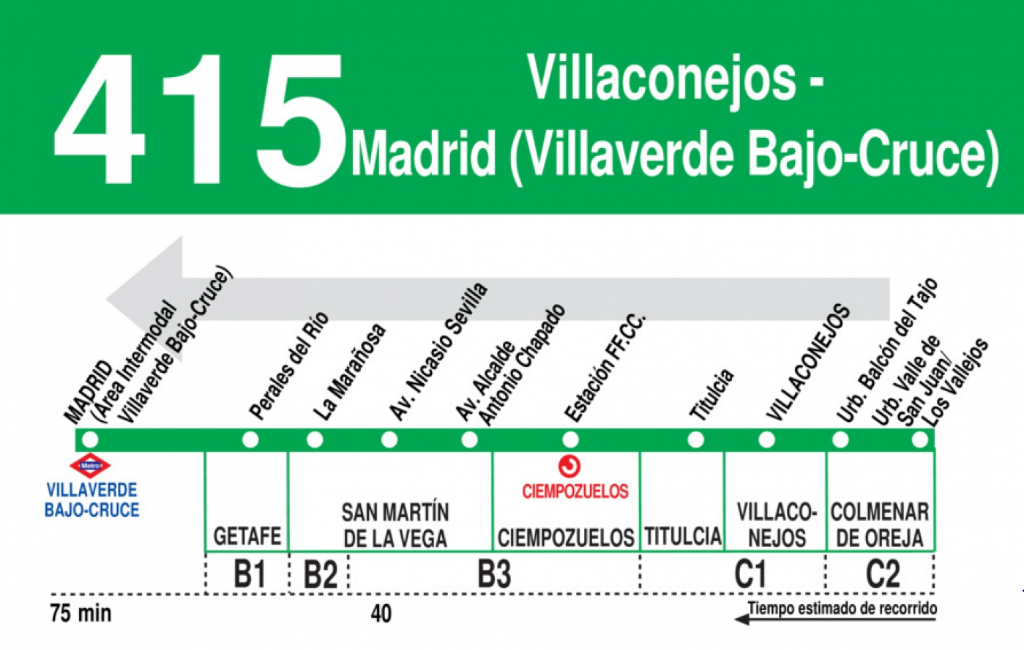 INFRAESTRUCTURAS Y TRANSPORTES PÚBLICOS
1.1.
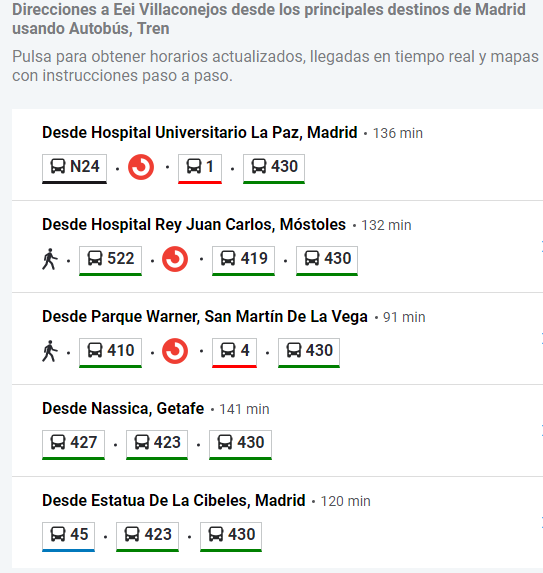 DOTACIONES YEQUIPAMIENTOS
1.2.
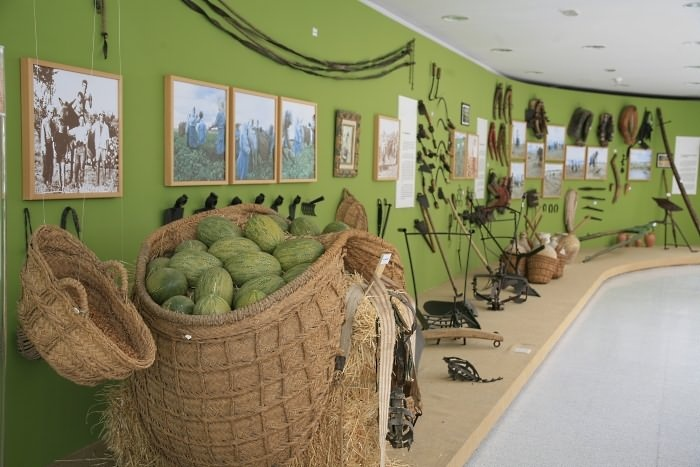 - El ayuntamiento 
- Maquetaría hostelería 
- Polideportivo 
- Farmacia
- Museo Municipal Ulpiano Checa
- Museo de melón 
- Supermercado
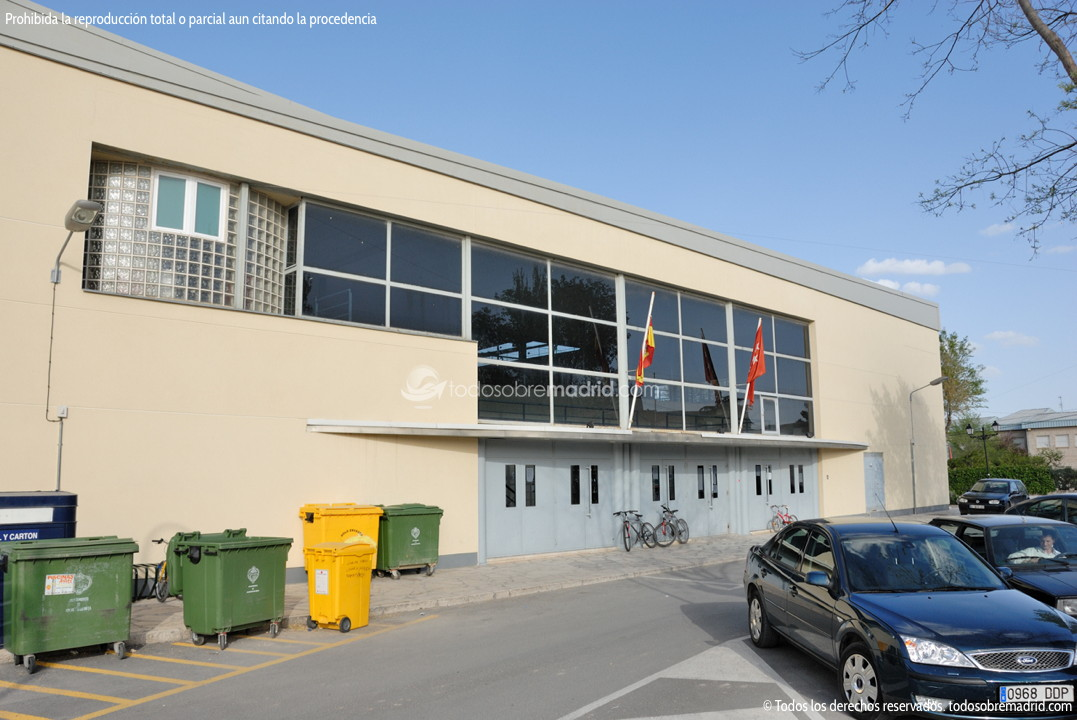 DOTACIONES YEQUIPAMIENTOS
1.2.
-Campo Municipal 
-Piscina municipal
-Gasolinera
-Supermercado de Día 
-Centro cultural Santa Ana
-Biblioteca Municipal Elena Soriano
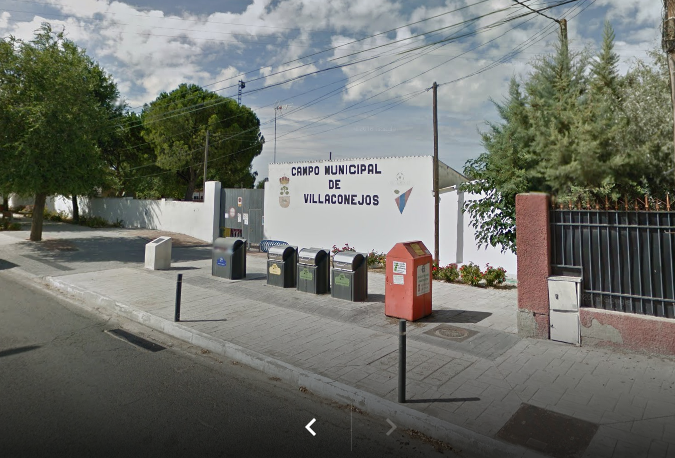 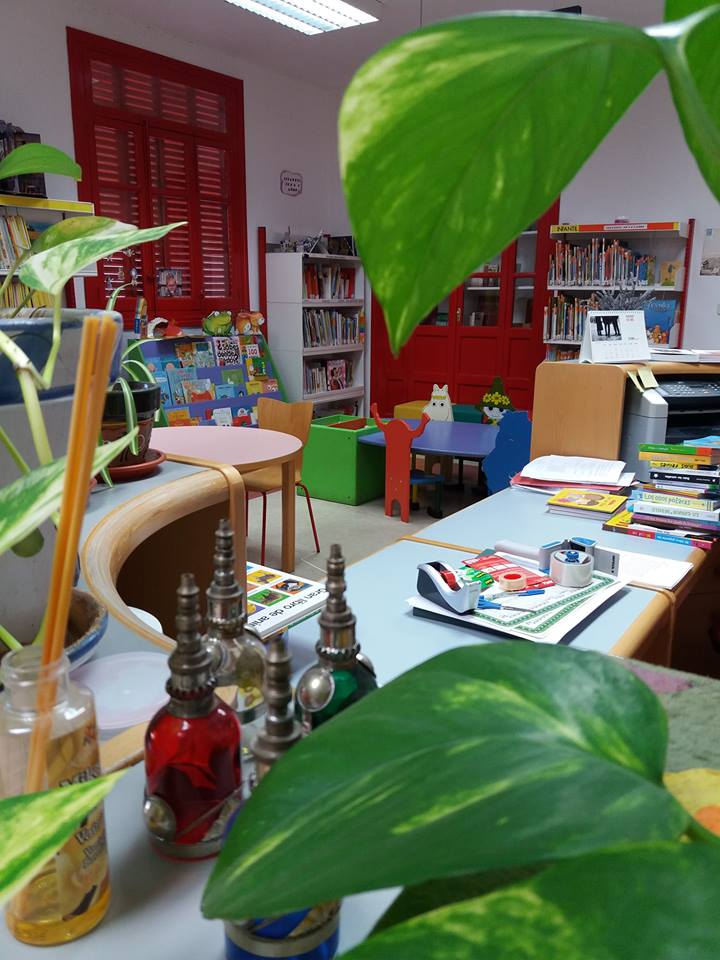 RECURSOS Y PRODUCTOS TURÍSTICOS
1.3.
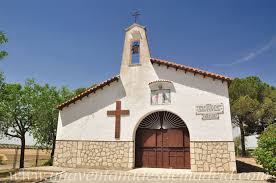 Recursos arquitectónicos: religiosos
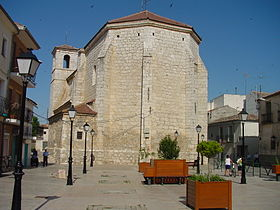 Iglesia Parroquial de San Nocolás de Bari
Ermita de San Isidro
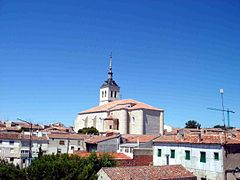 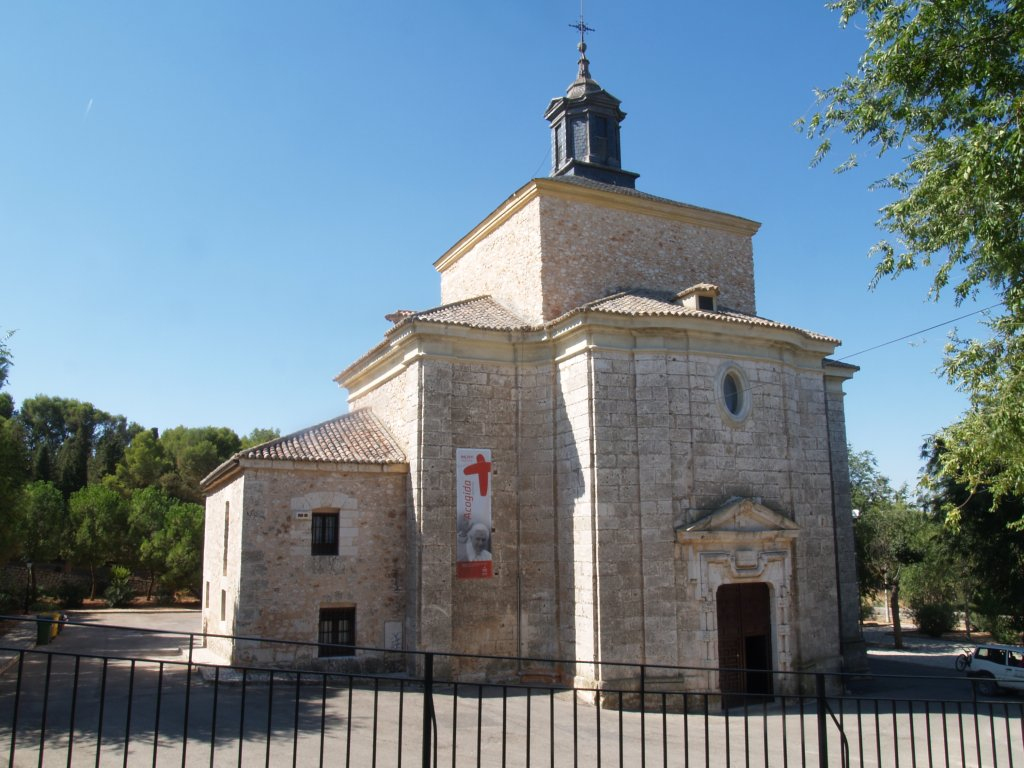 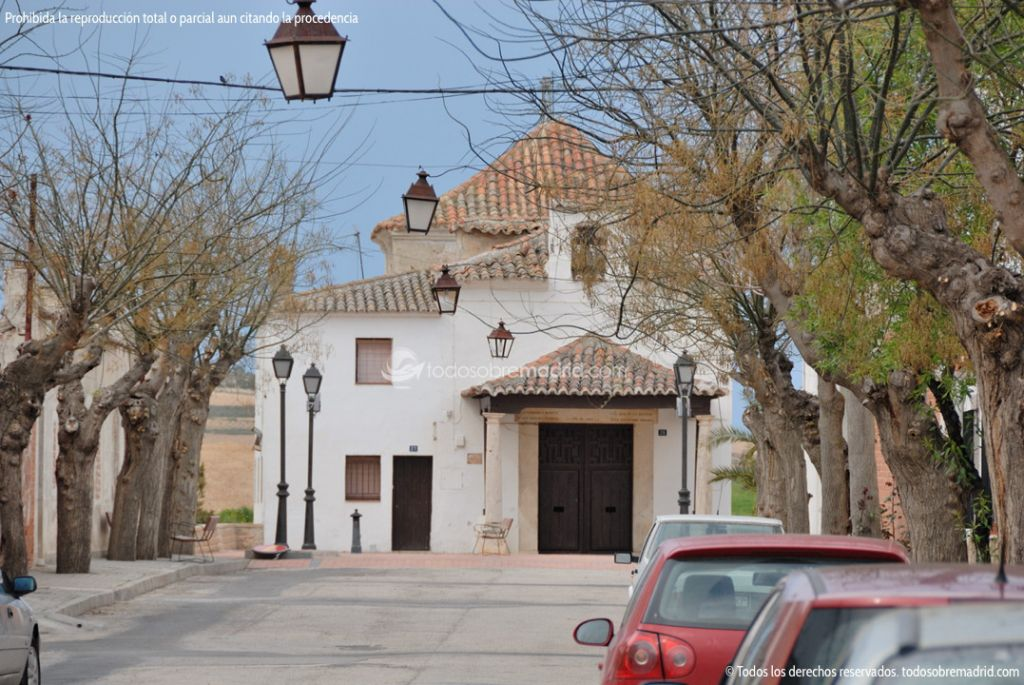 Iglesia de Santa María el Mayor
Ermita del Santísimi Cristo del Humilladero
Ermita de Santa Ana
RECURSOS Y PRODUCTOS TURÍSTICOS
1.3.
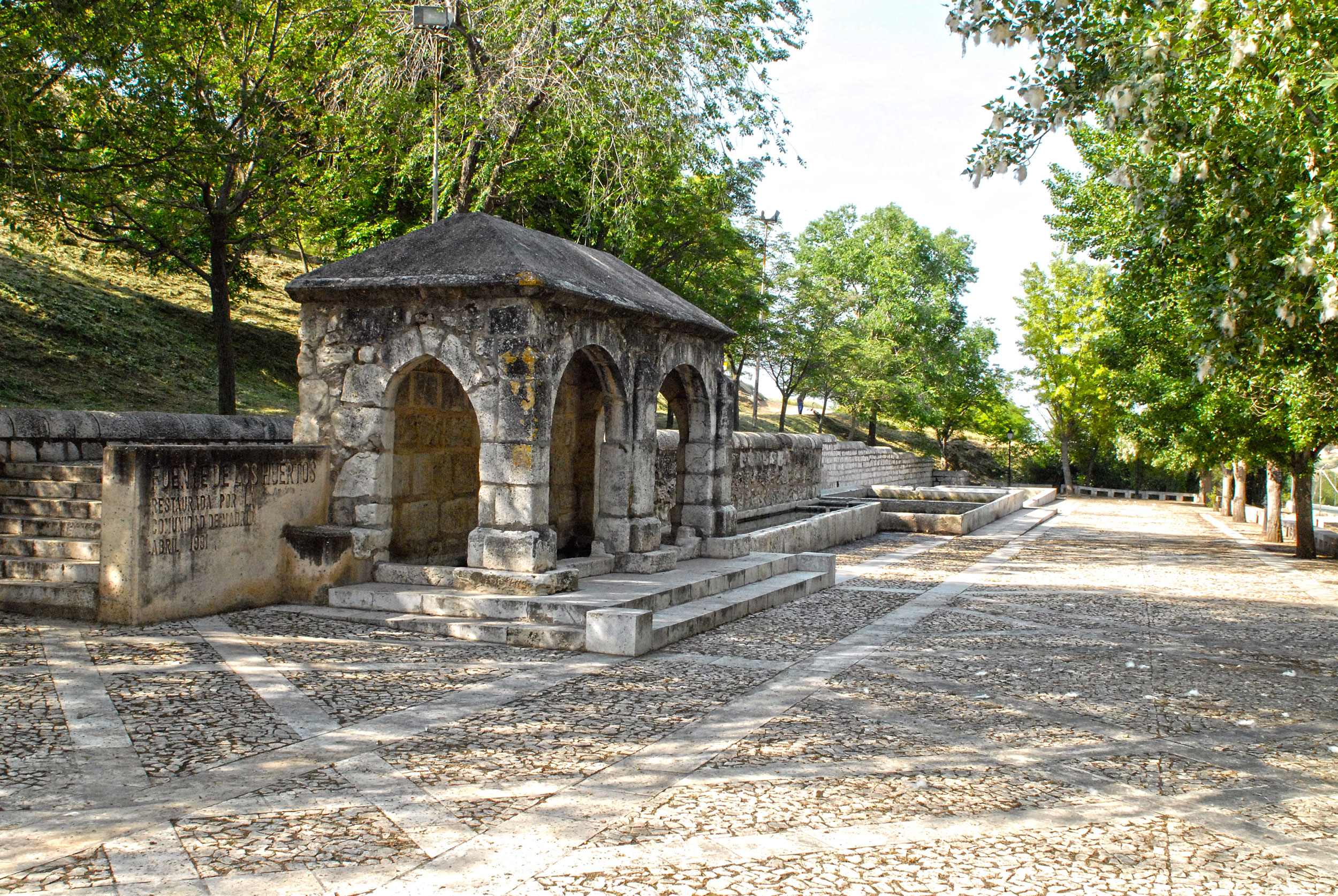 Recursos arquitectonicos: fuentes
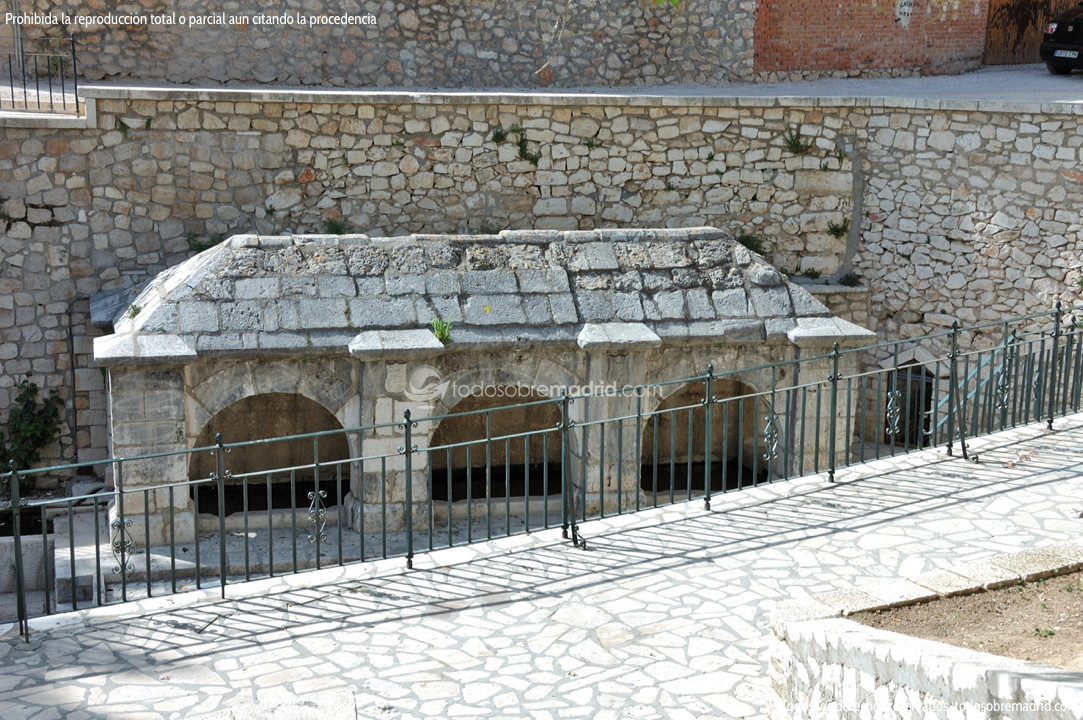 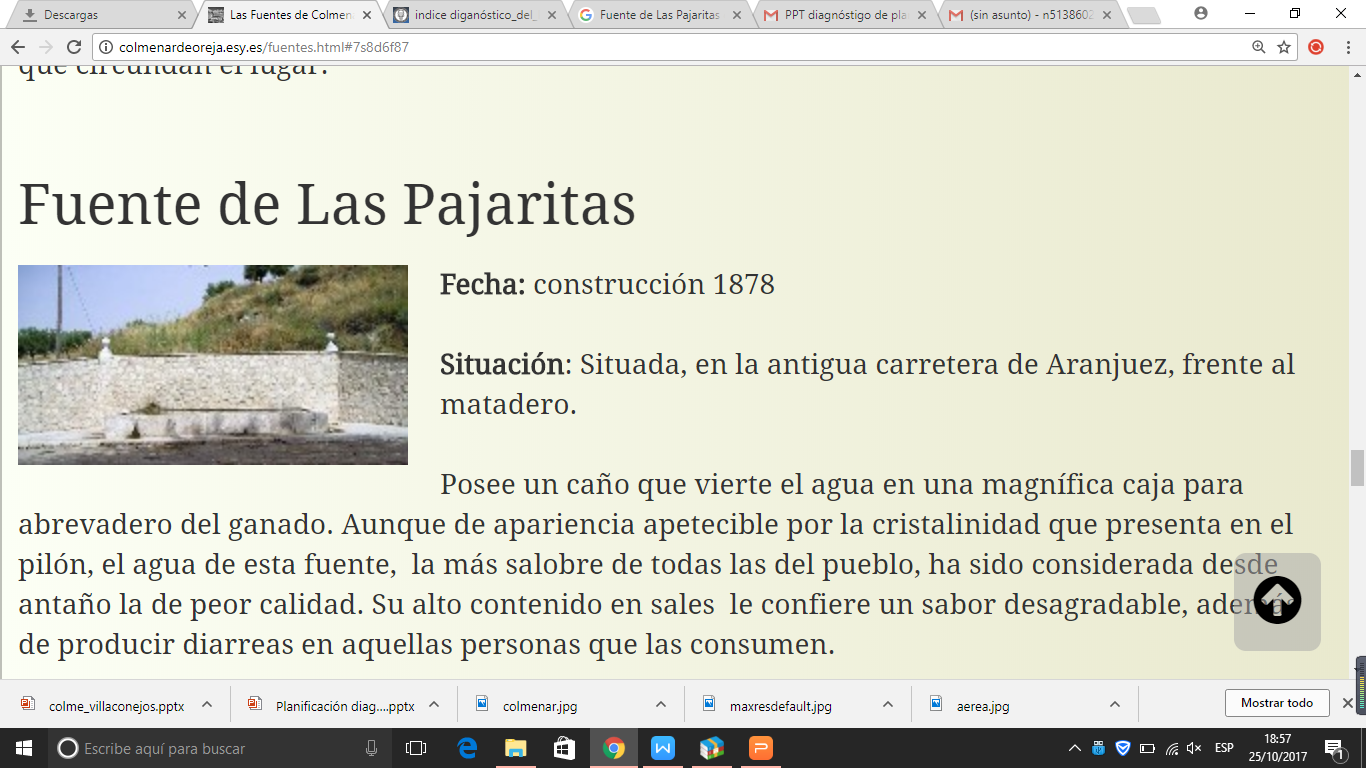 Fuente de los Huertos
Fuente del Barranco
Fuente de las Pajaritas
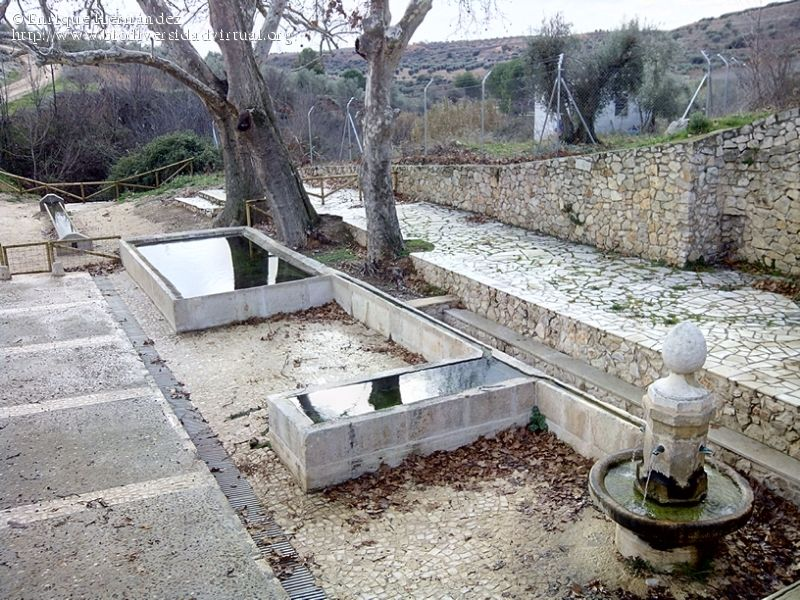 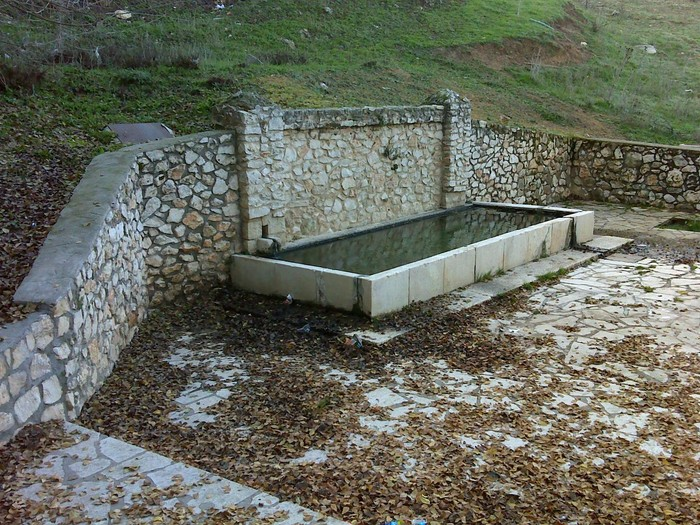 Fuente de la Poza del Moral
Fuente del Valdegredero
Fuente Mingorrubio
Fuente de Los Cosecheros
Pilarejo
Valdepinar
RECURSOS Y PRODUCTOS TURÍSTICOS
1.3.
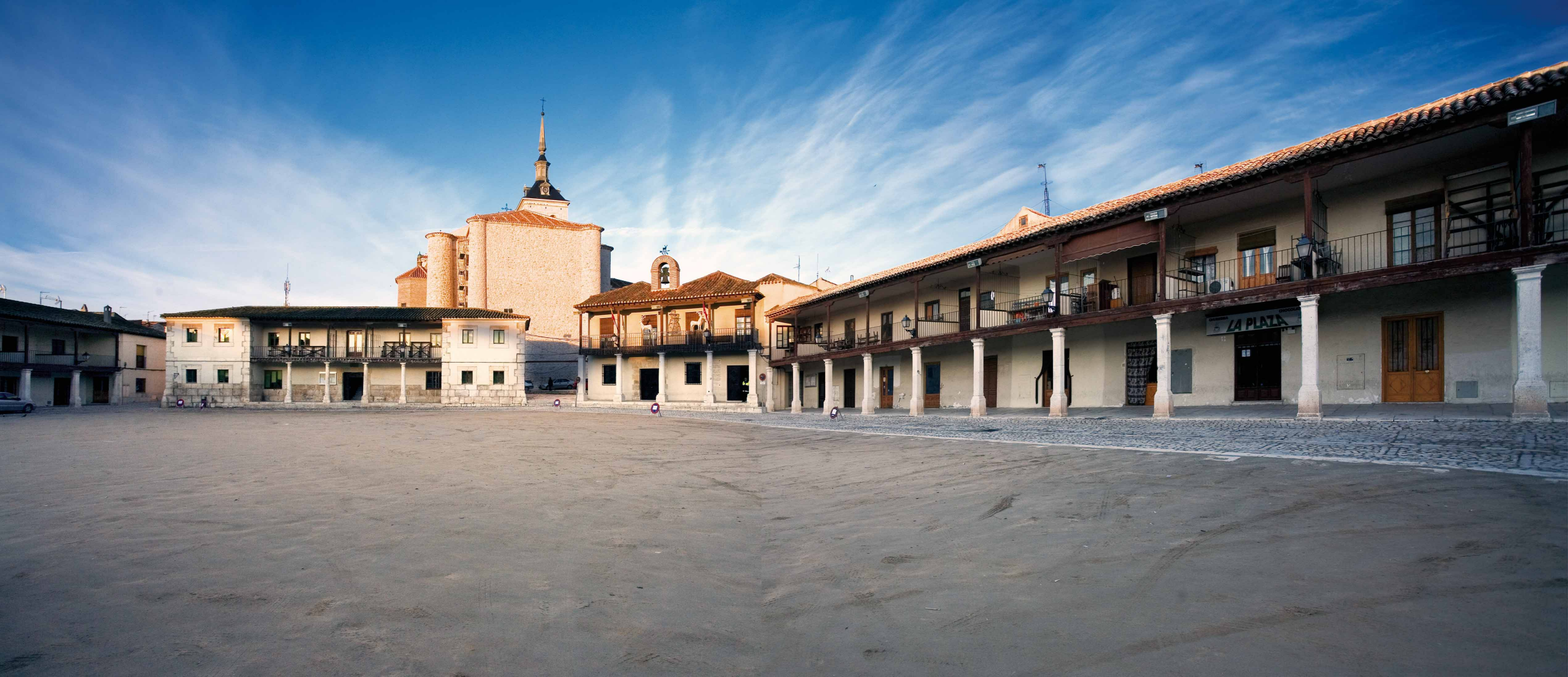 Lugares de interés:
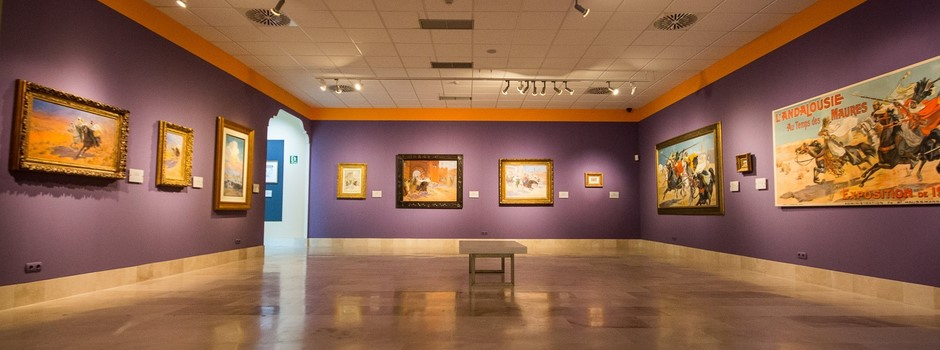 Plaza Mayor
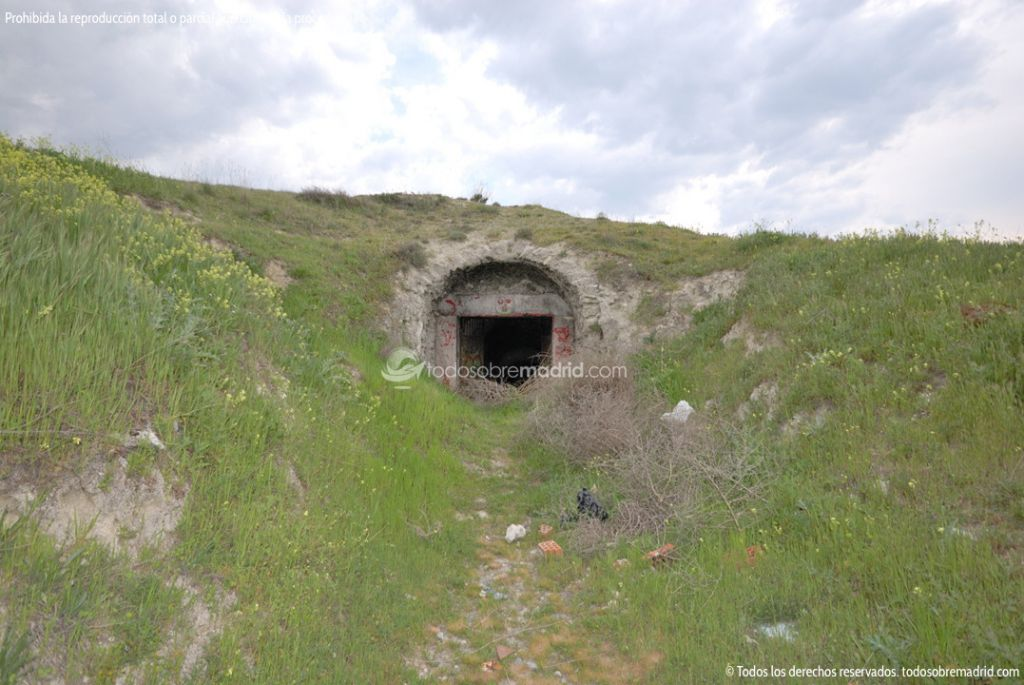 Museo Ulpiano Checa
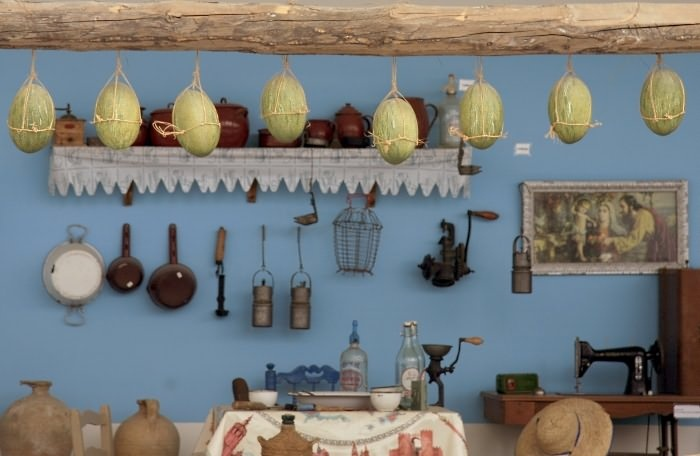 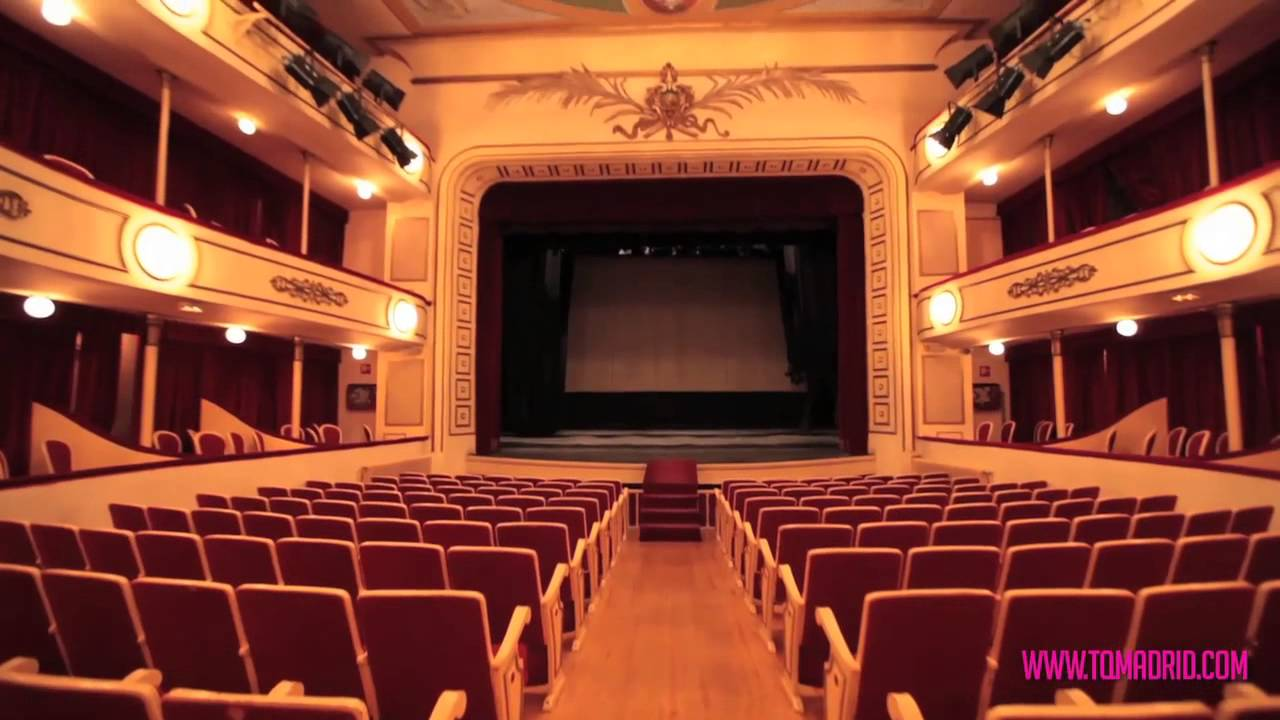 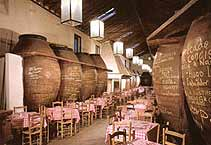 Cueva del Fraile
Teatro Municipal Diéguez
Cueva de vino
Museo de melón
RECURSOS Y PRODUCTOS TURÍSTICOS
1.3.
Recursos naturales: redes hidrográficas
Río Tajo y Río Jarama: y sus
afluente.
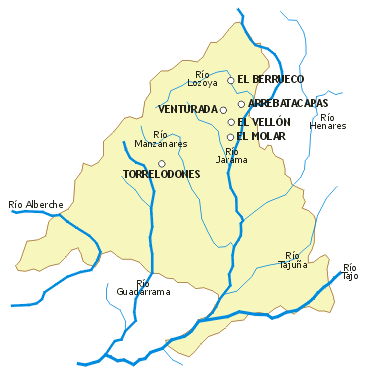 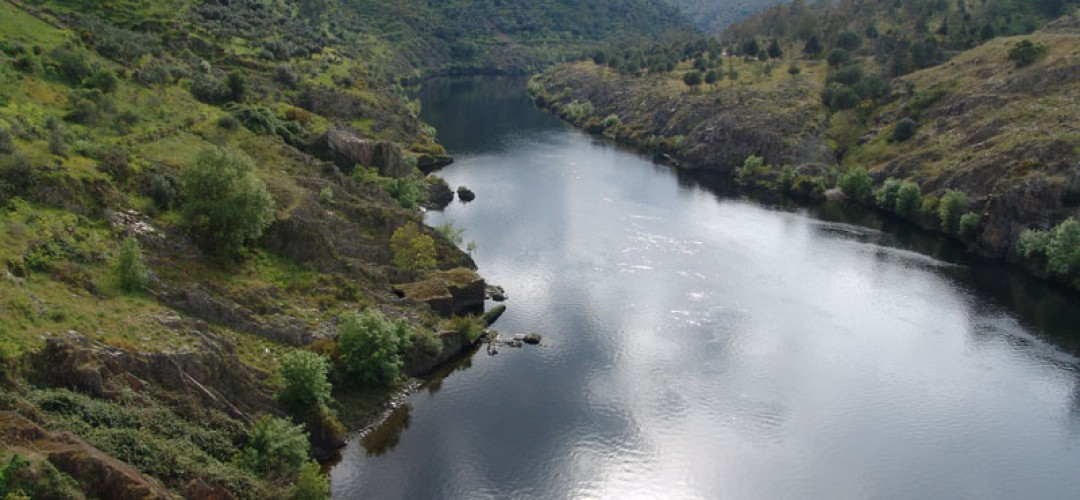 Río Tajo por Colmenar de Oreja
RECURSOS Y PRODUCTOS TURÍSTICOS
1.3.
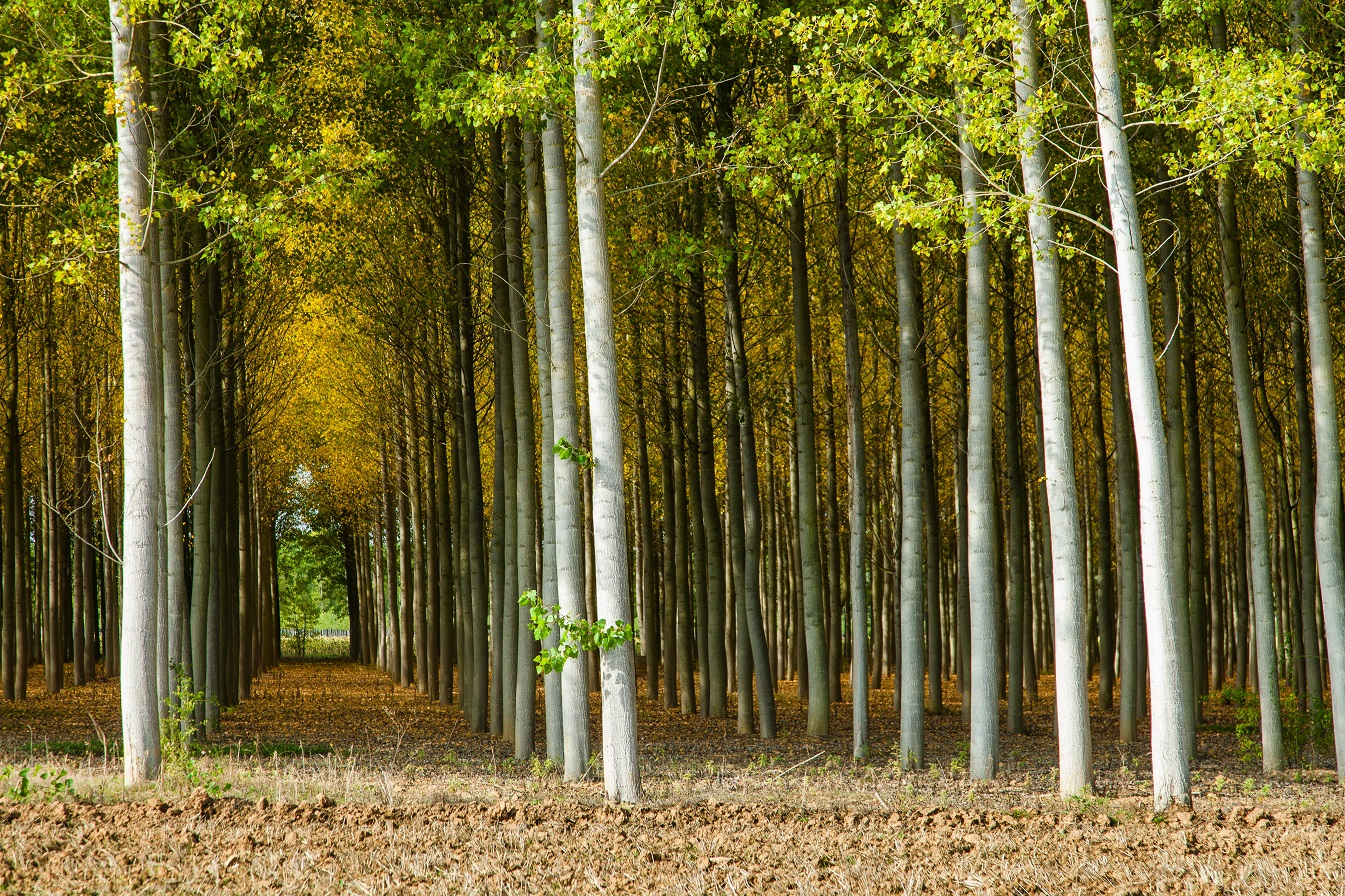 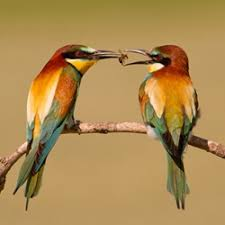 FAUNA Y VEGETACIÓN:
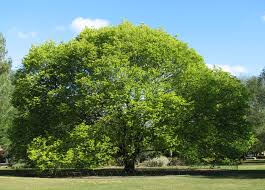 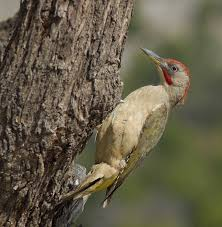 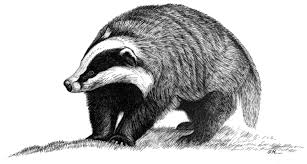 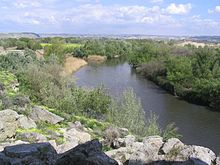 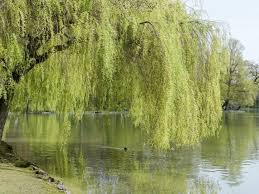 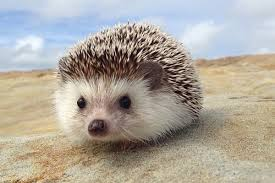 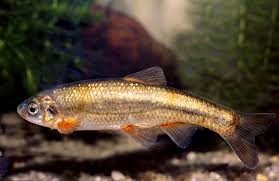 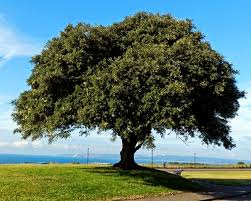 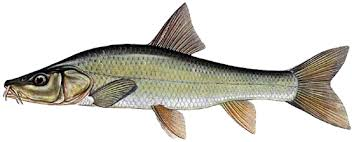 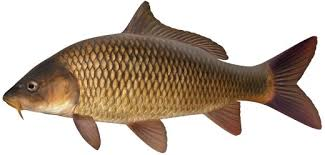 RECURSOS Y PRODUCTOS TURÍSTICOS
1.3.
ZONAS PROTEGIDAS: “Los Espacios Protegidos Red Natura 2000”
A. Carrizales y sotos de Aranjuez (ZEPA): aves palustres
B. Vegas, Cuestas y páramos del sureste de Madrid (LIC): conservación de 19 tipos de especies.
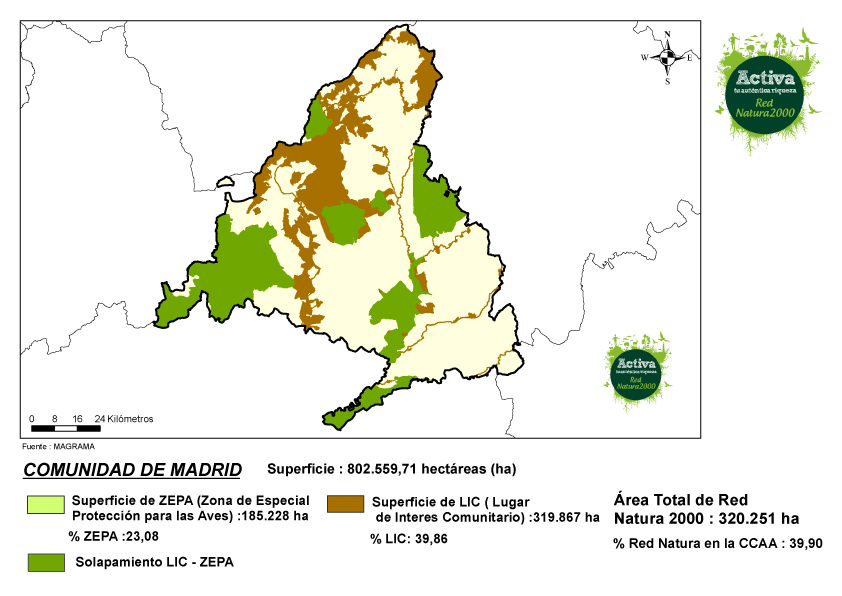 RECURSOS Y PRODUCTOS TURÍSTICOS
1.3.
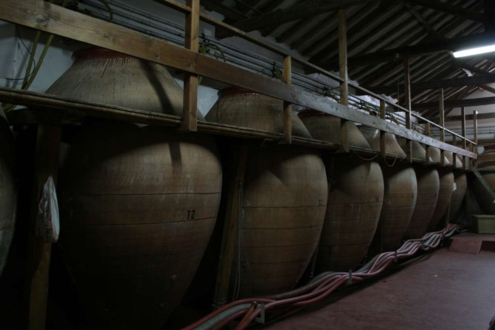 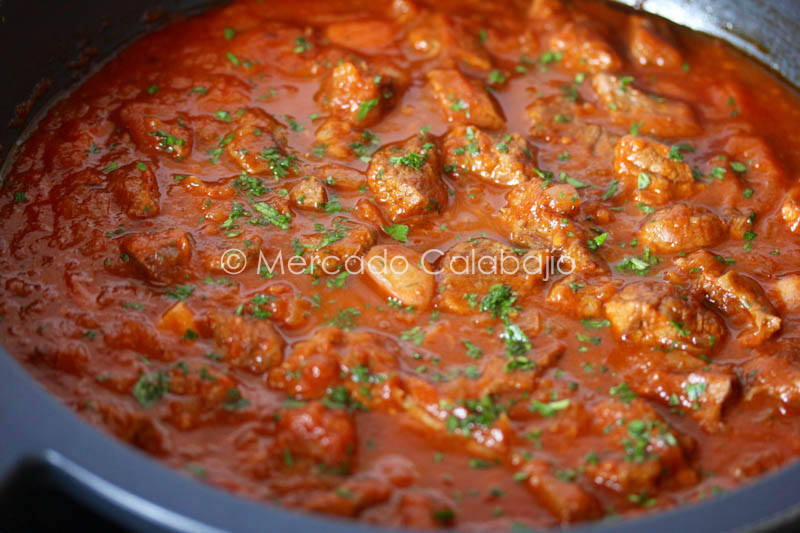 GASTRONOMÍA
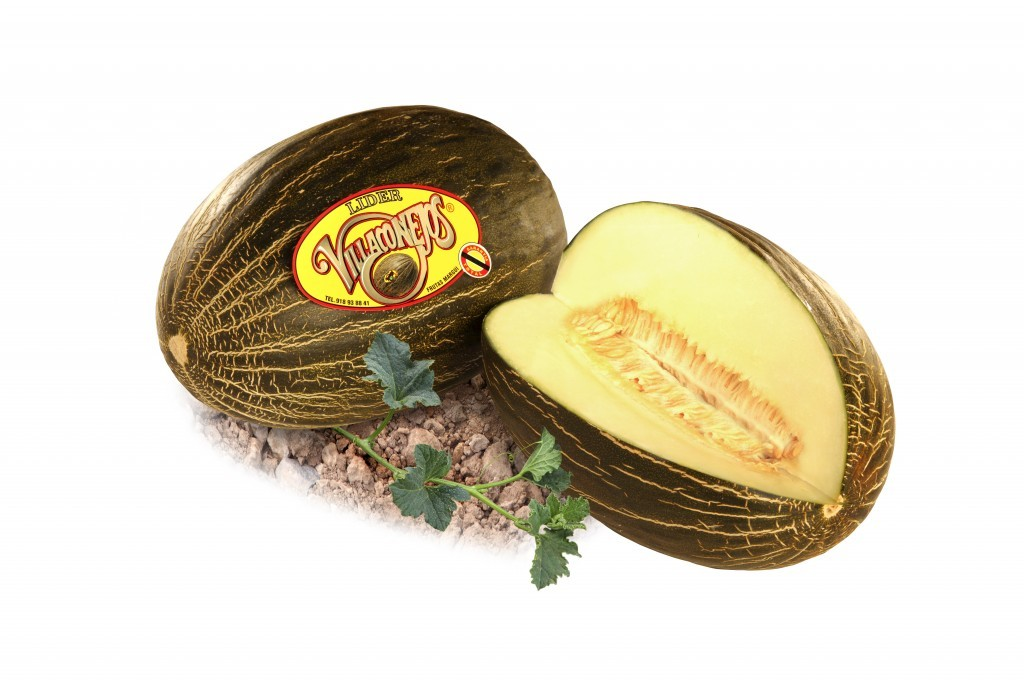 Melón
Vino
Carne al desarreglo
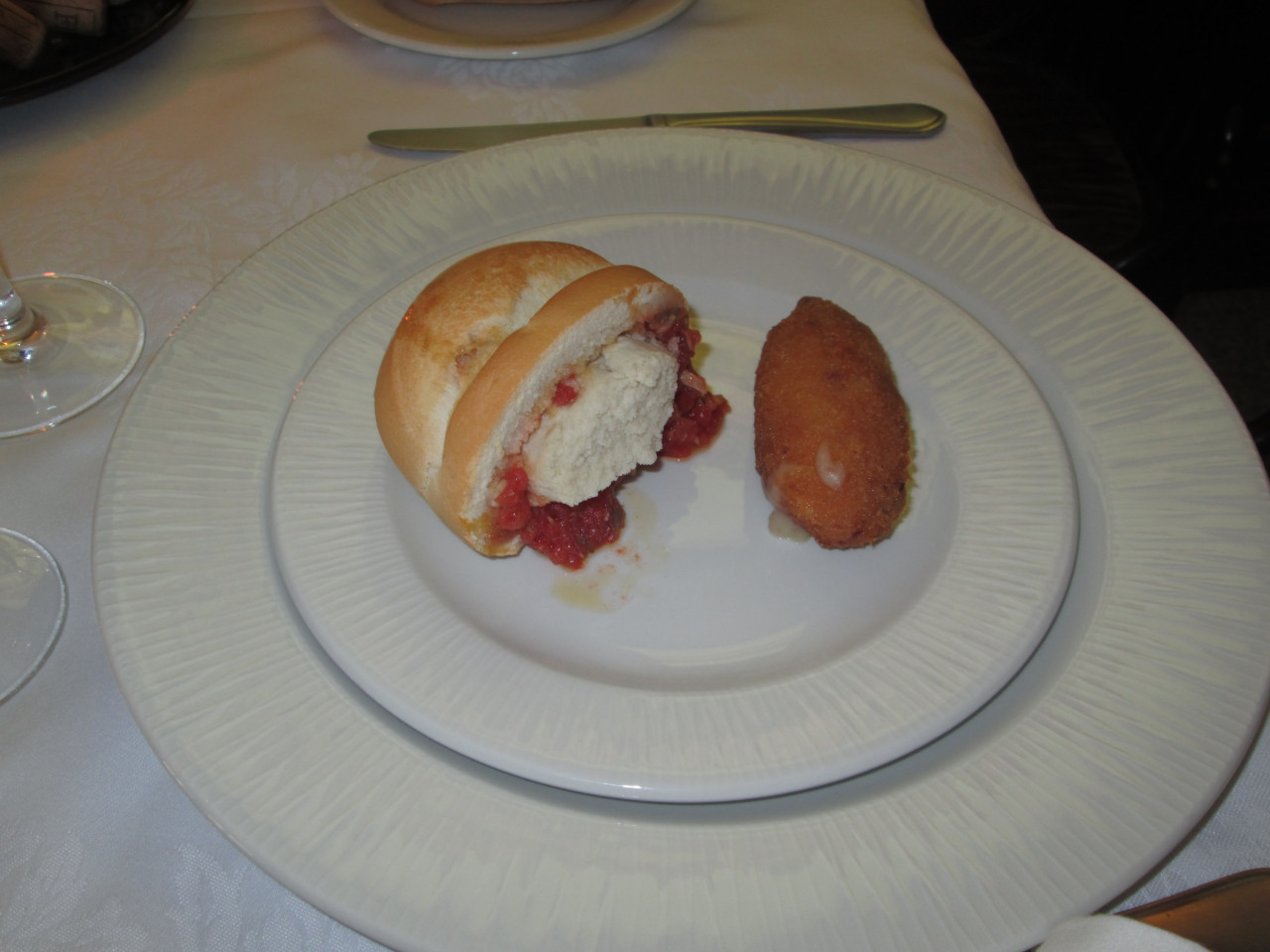 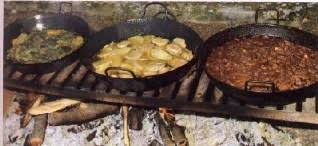 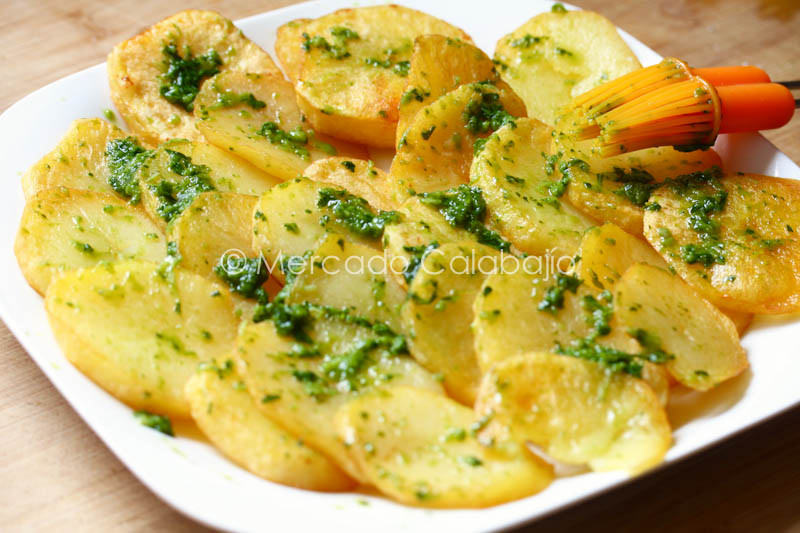 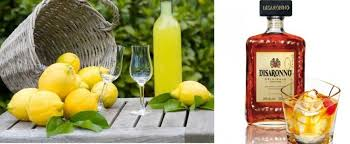 Pozas
Pisto vaquero
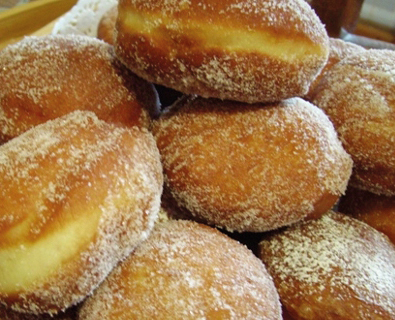 Patatas chulas
Limoncillos
Pelotas de faile
RECURSOS Y PRODUCTOS TURÍSTICOS
1.3.
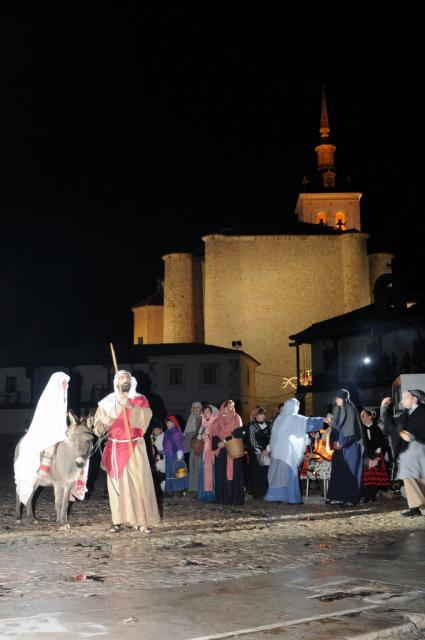 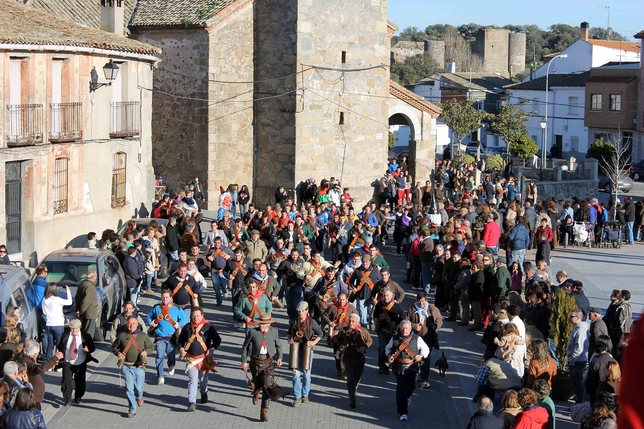 RECURSOS CULTURALES: Fiestas patronales
- Belén viviente y cabalgata de Reyes: 5 de enero
- Desfile de Carnaval, amenizado con charanga y posterior concurso y entrega de premios: febrero
- San Juan Bautista: 24 de junio, fiesta de barrio, con actividades infantiles, verbena popular para todos.
- San Cristóbal: 10 de julio
- San Roque: 16 de agosto
- Santísimo Cristo de la Buena Dicho: primer domingo del mes de mayo
- Fiesta de Santa Ana: 25-26 del mes de julio
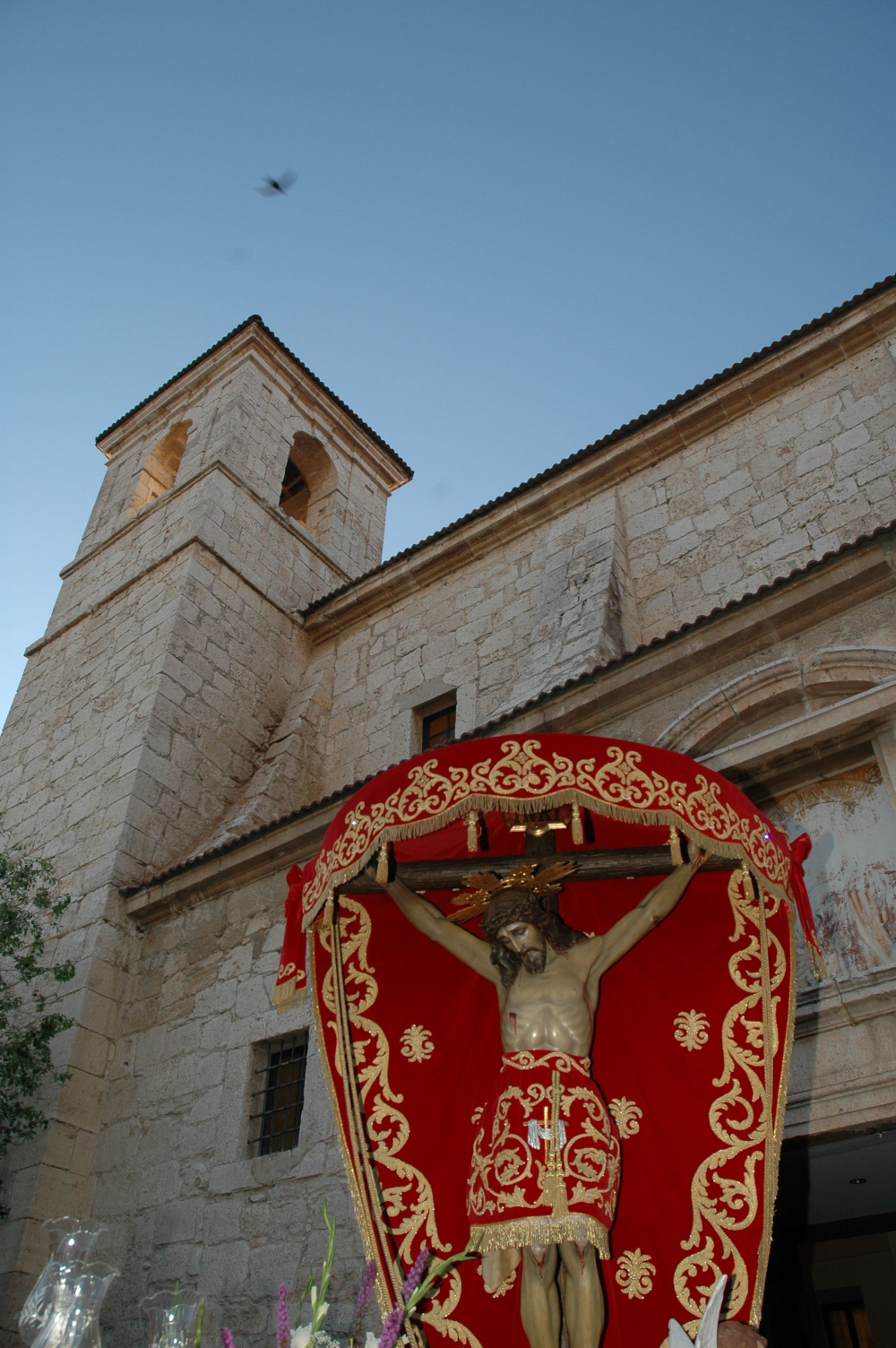 RECURSOS Y PRODUCTOS TURÍSTICOS
1.3.
Productos turísticos: Rutas turísticas
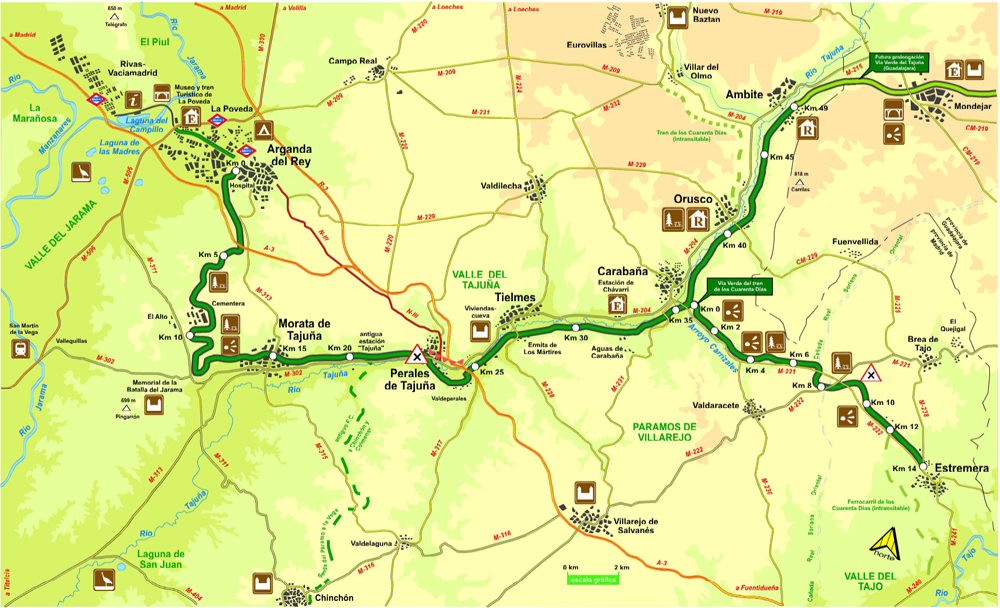 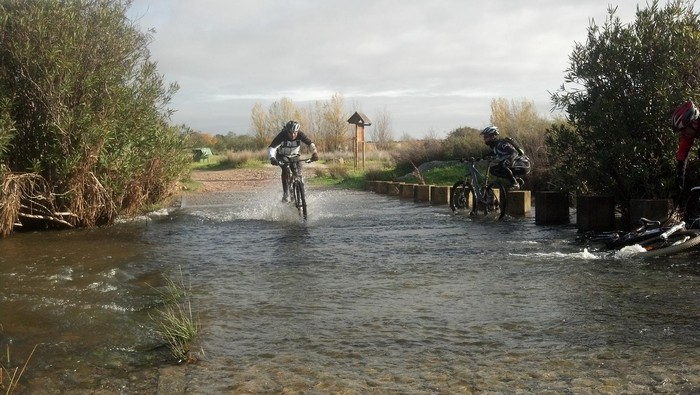 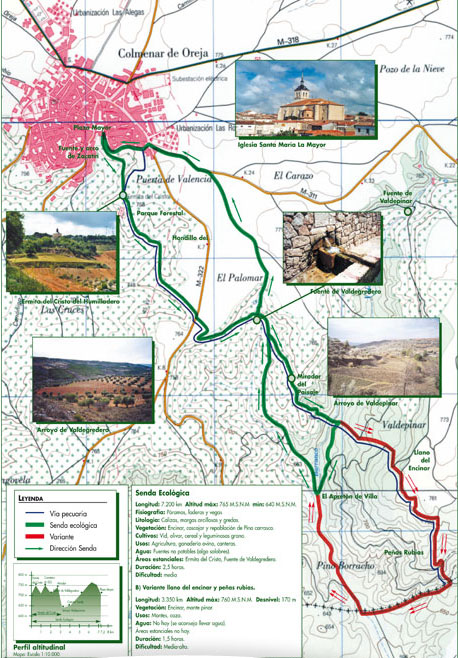 Ruta de encomienda
Ruta de las fuentes
Mirador de los Barrancos
Vía Verde del Río Tajuña
Senda de la Vereda del Cristo
LOREM IPSUM DOLOR
LOREM IPSUM DOLOR
Pasa por las fuentes y pozos de agua
LOREM IPSUM DOLOR
LOREM IPSUM DOLOR
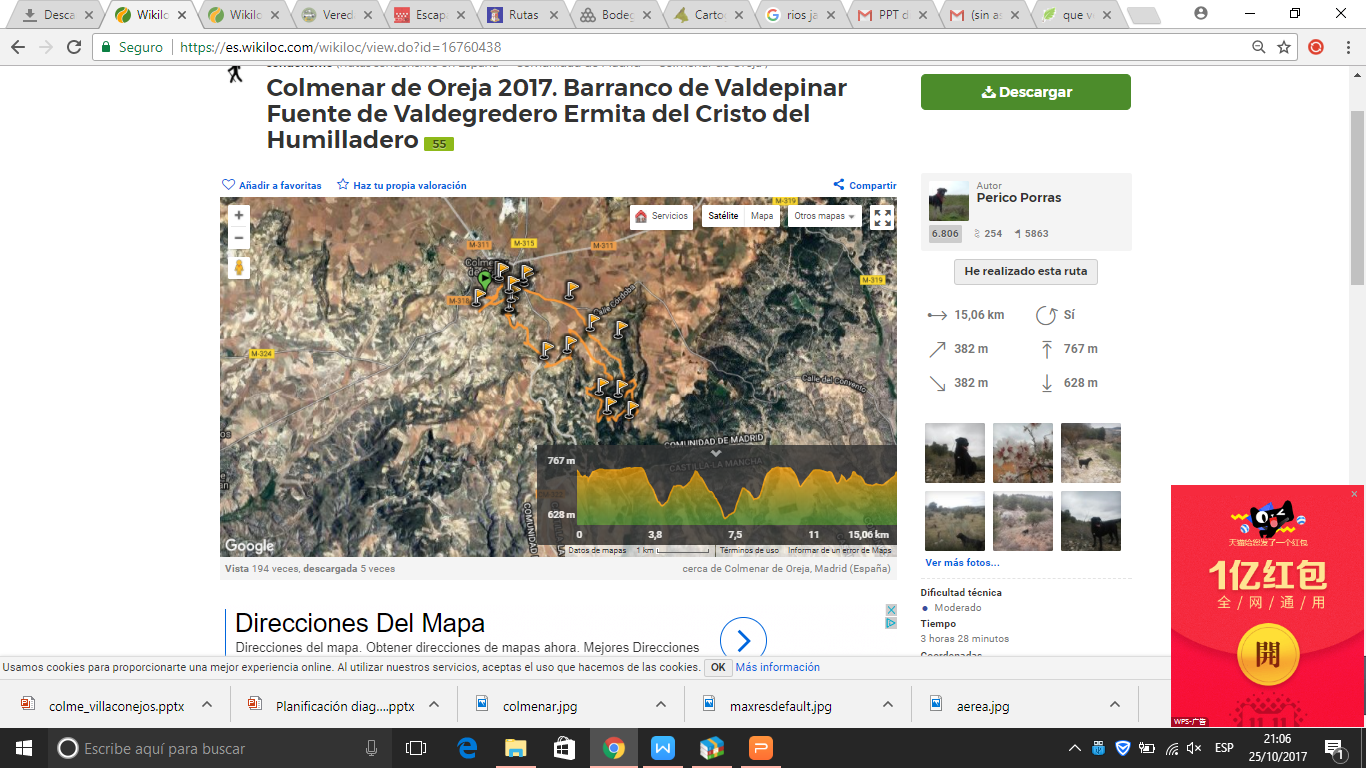 RECURSOS Y PRODUCTOS TURÍSTICOS
1.3.
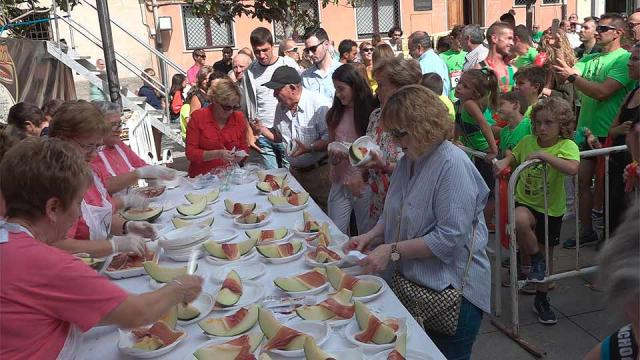 Productos turísticos: ferias y eventos
-San Isidro Labrador: 15 de mayo
-Fiesta de Melón: 12 de octubre
-Feria del vino: 
mediados del mayo
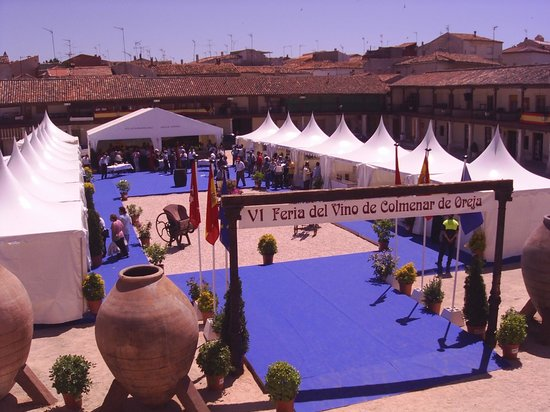 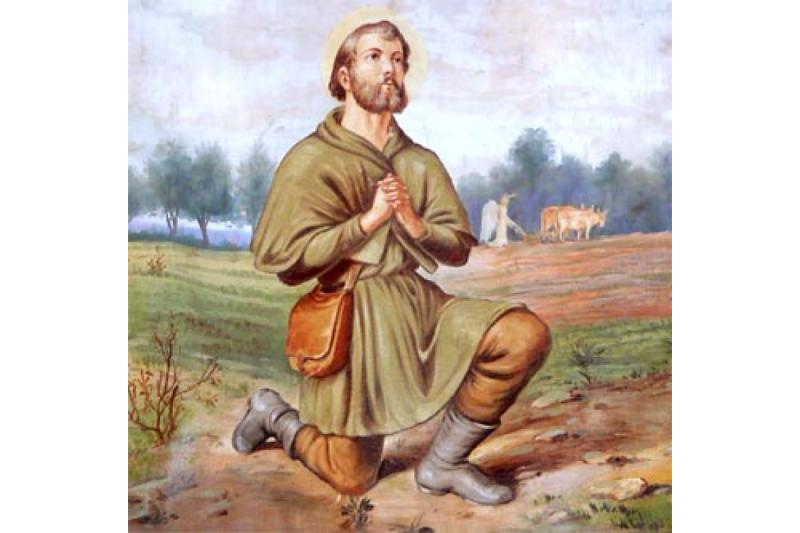 EVALUACIÓN DE LAS OFERTAS TURÍSTICAS
1.4.
Comentarios: son de tipo rural; pocos ofertas para ofrecer; suficiente para la demanda; no dispone el aparcamiento; escasez de instalaciones telemáticas.
Comentarios: pocas ofertas gastronómicas; comica casera y tradicional.
EVALUACIÓN DE LAS OFERTAS TURÍSTICAS
1.4.
- Casas rurales + comida casera
- Gran extensión del campo para cultivos y huertas: trilogía mediterránea
Turismo rural
Turismo natural
Turismo cultural
- Zonas naturales protegidas según ZEPA y LIC
- Hábitat de riquísima fauna y flora
- Cuenca hidrográfica de Tajo: el páramo
- Gastronomía específica
- Arquitecturas cultural-históricas
- Eventos y ferias culturales
- Rutas turísticas para pasear, montar la bicicleta
- Rutas para el senderismo
Turismo deportivo
AFLUENCIA TURÍSTICA Y COMPORTAMIENTO DE LA DEMANDA
1.5.
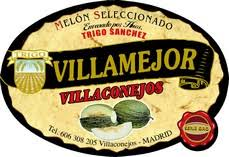 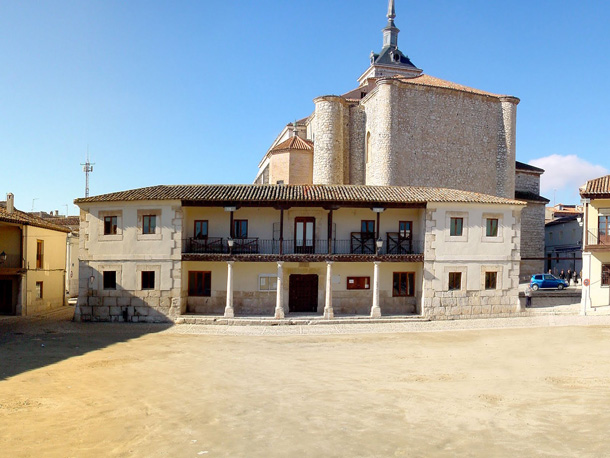 Tipo de turismo predominante:
 Turismo cultural y de deporte
 Turismo gastronómico
 Turismo de ocio
 Turismo de naturaleza y ecológico
 Turismo rural
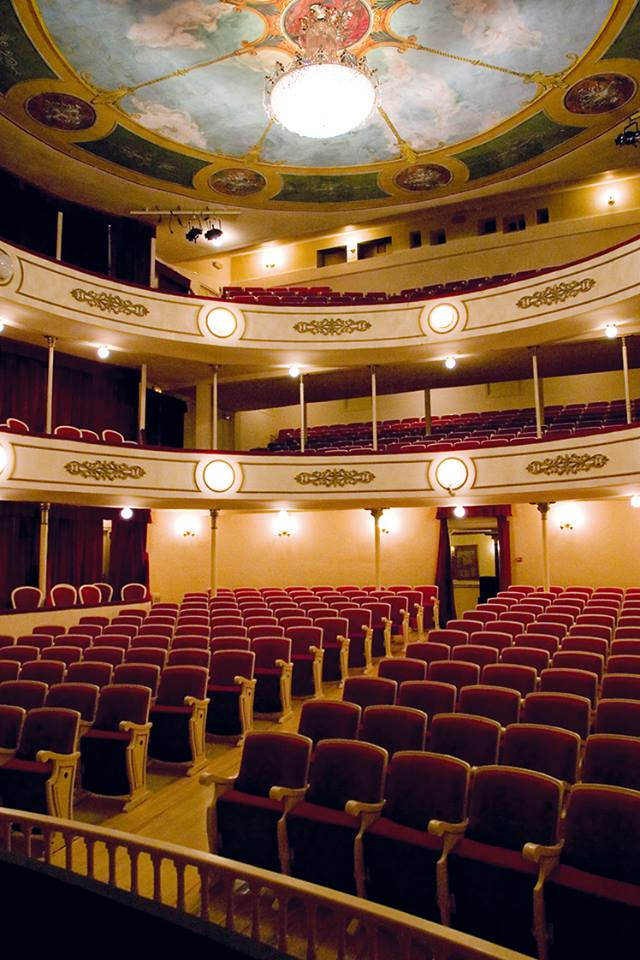 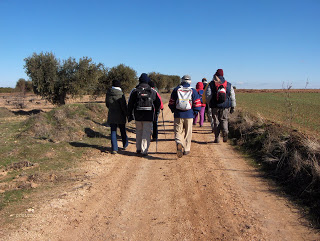 AFLUENCIA TURÍSTICA Y COMPORTAMIENTO DE LA DEMANDA
1.5.
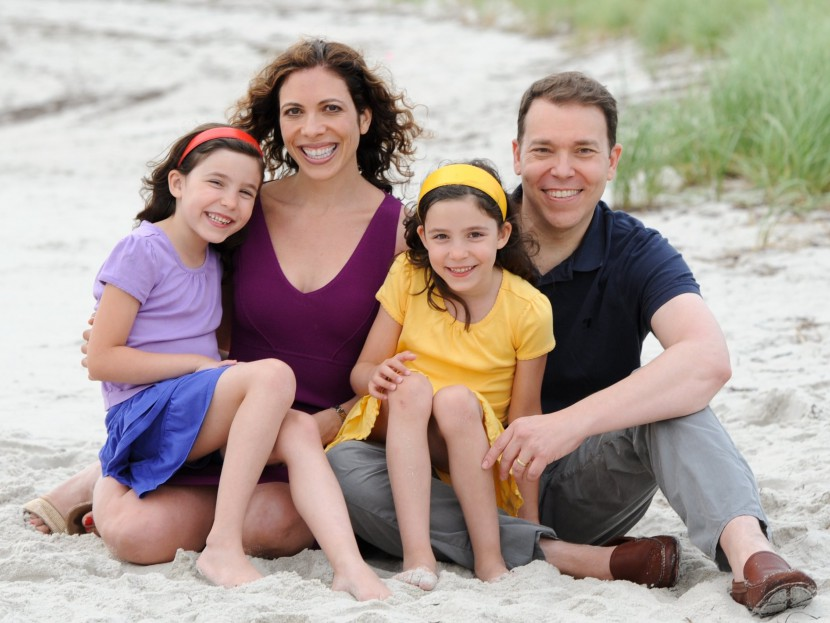 Perfil de los turistas: 
 Familias con niños
 Gentes jóvenes
 Parejas
 Renta media-baja
 Gente que vive alrededor de dichos municipios
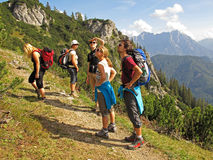 AFLUENCIA TURÍSTICA Y COMPORTAMIENTO DE LA DEMANDA
1.5.
Temporada alta: mayo-agosto
Estancia media: 1 día y no pernoctan. 
La demanda es baja durante los días laborales (Lun-Vie), y durante los fines de semanas y festivos la demanda es relativamente alta.
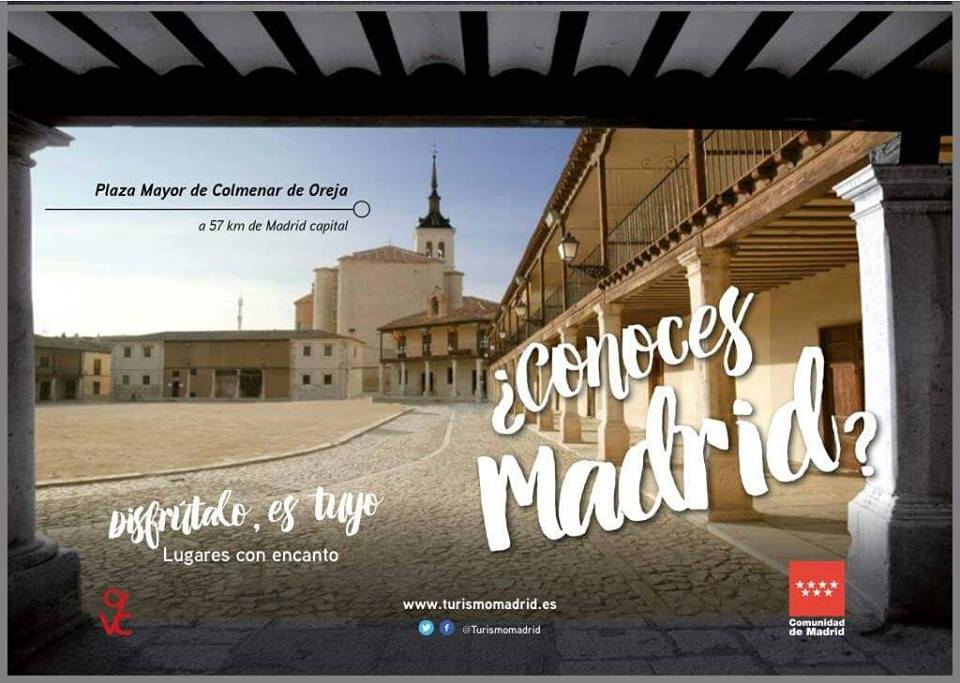 POSICIONAMIENTO TURÍSTICO EN EL ENTORNO REGIONAL Y LOCAL
1.6
Factores que nos hacen competentes:

 Centro cultural Santa Ana
 Espacios protegidos: carrizales y sotos de Aranjuez; Vegas, Cuestas y  Páramos de sureste de Madrid
 Marca de melón reconocidos a nivel nacional
 Actividades relacionadas con melón y vino
 Visita guiada de museo de melón y cuevas de vino
 Rutas de fuentes y senderismo
02
DIAGNÓSTICO FINAL
SÍNTESIS
2.1.
-Las infraestructuras y los transportes públicos pueden mejorar
-Poseen abundantes recursos naturales y culturales
-Escasas ofertas de los alojamientos
-Abundantes ofertas turísticas
-Gastronomía: cocina tradicional y casera; falta de variabilidad
-Amplios opciones para hacer el turismo de senderismo
DAFO
2.2.
DAFO
Bibliografía:
FERRER GONZÁLEZ, J.M., GIL, A. y ALONSO, P., 1992. 200 km. Alrededor De Madrid: Salidas Por La N-V. Madrid: La Librería ISBN. 9788487290411; 8487290418. 

GARCÍA, R., 1999. Aranjuez y La Vega Del Tajo. Consejería de Educación y Cultura ed., Madrid: Consejería de Educación y Cultura. ISBN 8445115847; 9788445115848. 

RODRÍGUEZ ARIZA, M., 2007. Pueblos y Comarcas De La Comunidad De Madrid: Geografía, Historia y Arte. Madrid: La Librería. ISBN 9788496470644; 8496470644.
Bibliografía: fuentes de datos
https://www.facebook.com/pg/turismocolmenardeoreja/posts/?ref=page_internal
-Recursos naturales:
http://www.naturaspain.com/naturaleza-flora-y-fauna-en-el-municipio-de-colmenar-de-oreja.html
https://es.slideshare.net/fueradeclase-vdp/colmenar-de-oreja-c 
http://www.spainviajes.com/que-ver-en-madrid/villaconejos
-Recursos arquitectónicos:
http://colmenardeoreja.esy.es/fuentes.html
-Lugares de interés:
http://www.abc.es/viajar/guia-repsol/20150603/abci-melon-villaconejos-201506021231.html
http://turismomadridsur.wixsite.com/descubrelo/colmenar-de-oreja-civ4
-Productos turísticos:
https://todosobremadrid.com/municipios/colmenar-de-oreja/
http://www.ayto-villaconejos.com/
http://www.aranjuez.es/index.php/turismo/27-economia-y-hacienda/turismo/138-rutas
https://es.wikiloc.com/wikiloc/view.do?id=16760438
Bibliografía: fuentes de datos
- Los horarios de 337:
https://www.madridbuses.com/autobuses-interurbanos/horarios-337-madrid-rivas-vaciamadrid-valdelaguna.html
- Direcciones a villaconejos y colmenar de oreja desde los principales destinos de Madrid:
https://moovitapp.com/index/es/transporte_p%C3%BAblico-Eei_Villaconejos-Madrid-site_7300313-21 
https://moovitapp.com/index/es/transporte_p%C3%BAblico-Eei_Villaconejos-Madrid-site_7300313-21
- Mapa de colmenar de oreja : 
https://www.google.es/maps/place/Colmenar+de+Oreja/@40.5736649,-4.0146273,14z/data=!4m5!3m4!1s0xd426d71d0323881:0x27981ae65d596baa!8m2!3d40.1098823!4d-
- Mapa de villaconejos:
https://www.google.es/maps/place/28360+Villaconejos,+Madrid/@40.1011206,-3.4969485,15z/data=!3m1!4b1!4m5!3m4!1s0xd4212120373cb0f:0xb2b95254b5f58f0a!8m2!3d40.1044848!4d-3.4864498
THANKS